“EN EL FONDO”
RIDER
Artistas, personal del Director de Escena y administrativo - 36 personas.
 
Pasajes de tren, ida y vuelta: 			
Coche para 2 – 2 pasajes;	
Coche para 4 – 34 pasajes.

Pasajes aéreos, ida y vuelta:

Clase Business – 2 pasajes;
Clase Económica – 34 pasajes.
Alojamiento:
Habitación de Lujo – 1.
Habitación Single – 6.
Habitación Doble (Twin) - 14.

Transfer:
Recogida – despedida en la estación ferroviaria, ida y vuelta:

Auto de Clase Buisiness – recogida y despedida, traslados en el transcurso de la gira.

En caso de la necesidad: un bus desde el hotel hasta el teatro y de regreso.
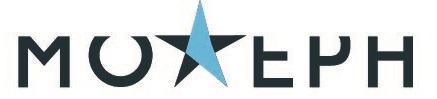 Agradecemos su atención.

En caso de interés, favor contactar al teléfono o correo electrónico:
+ 7 495 720 22 84
tour@modern-theatre.ru
	
Esperando poder colaborar con Uds., saludos cordiales,
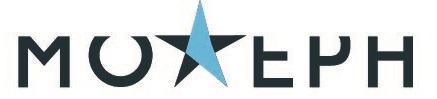